DHCPv6 Operational Challenges
Tom Coffeen, IPv6 Evangelist
UKNOF January 2015
1
Agenda
IPv6 is here! (Really, we mean it this time…)
DHCPv6 (i.e., Oh, look what IPv6’s dragged in!)
Stuff that’s (more or less) working
Prefix delegation
DHCPv6 fingerprinting
Stuff that’s (more or less) borked
Failover
Sanity in mixed autoconfig environments
Conclusion
2
IPv4 is depleted…
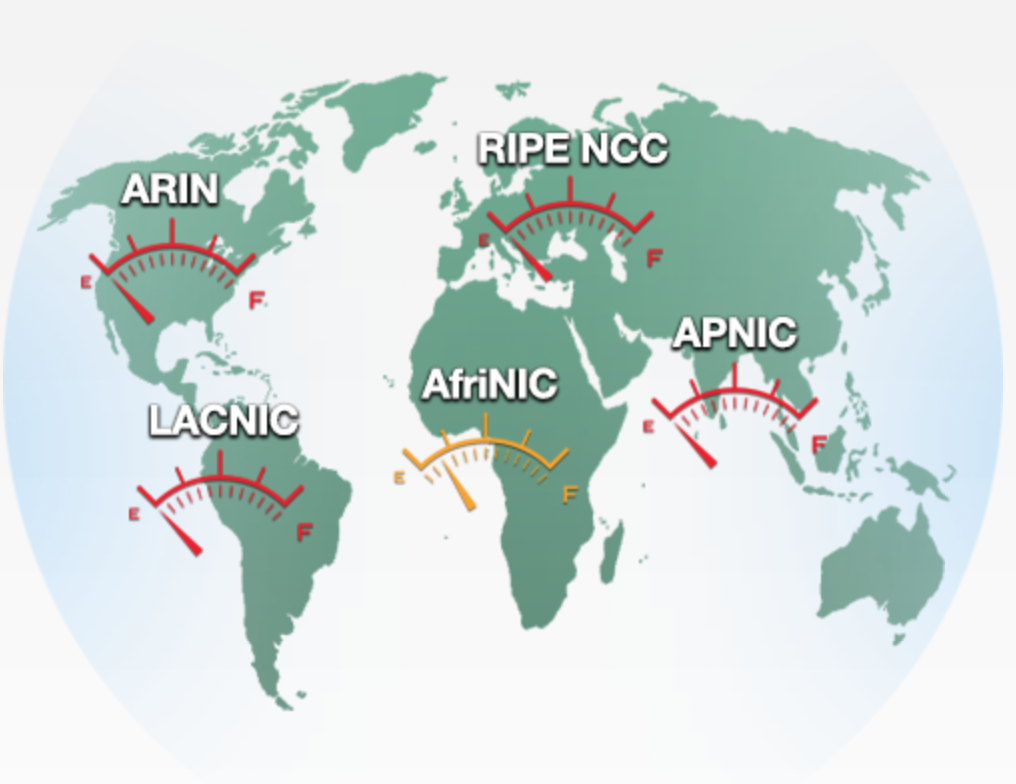 3
IPv6 is Here…
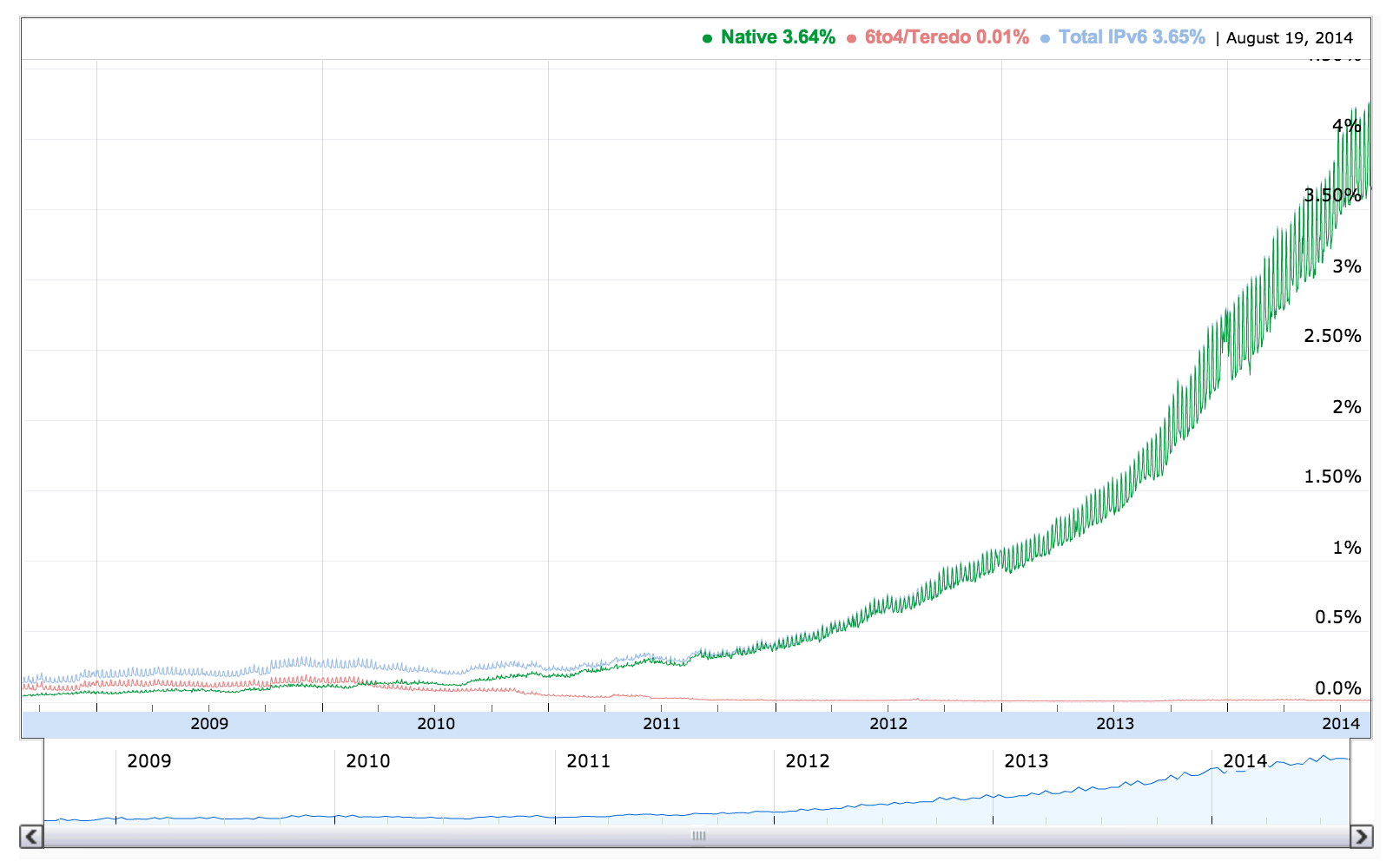 4
IPv6 is…Over There…
UK Percentage of IPv6 Users
0.33%
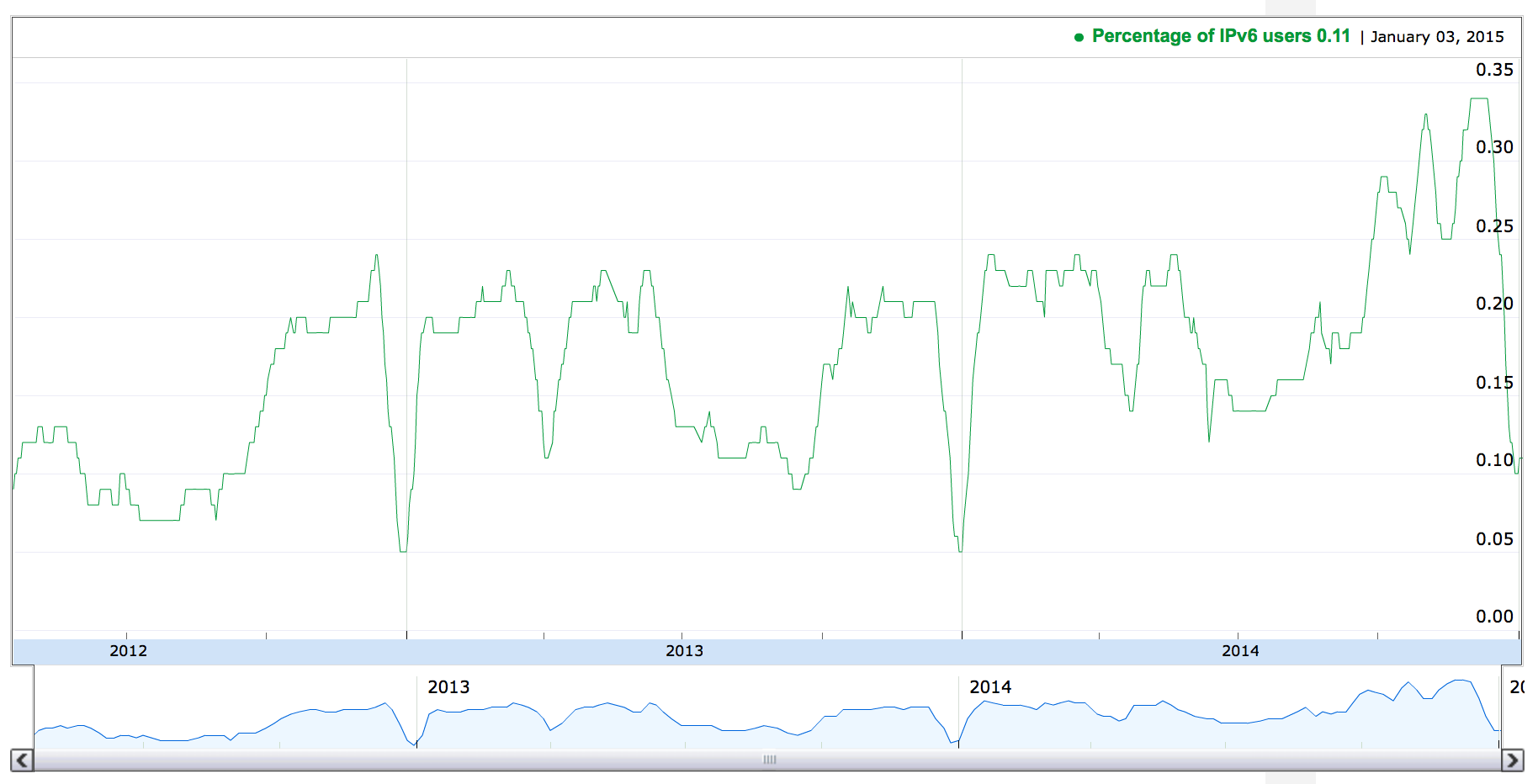 5
Some IPv6 Network Operator Measurements
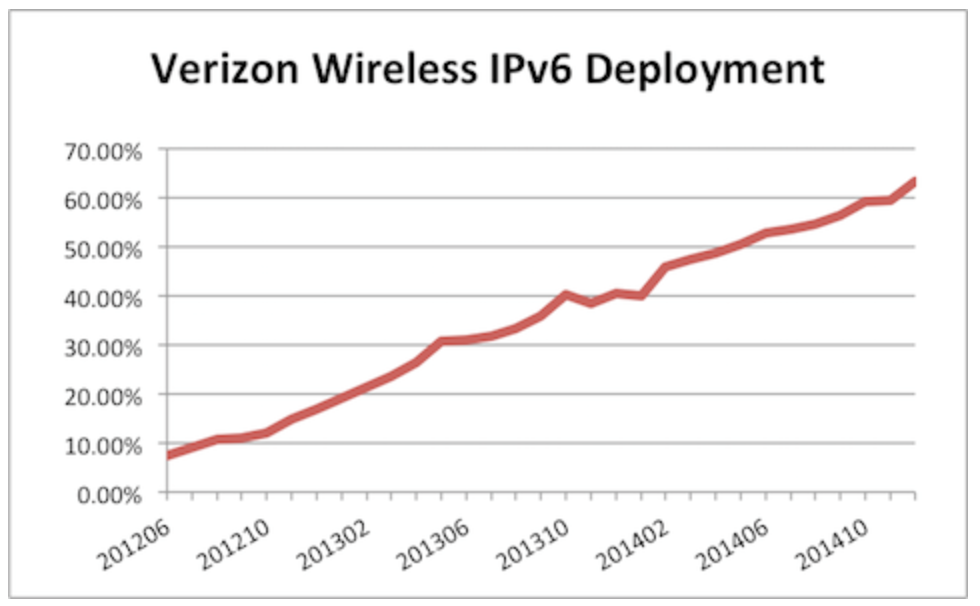 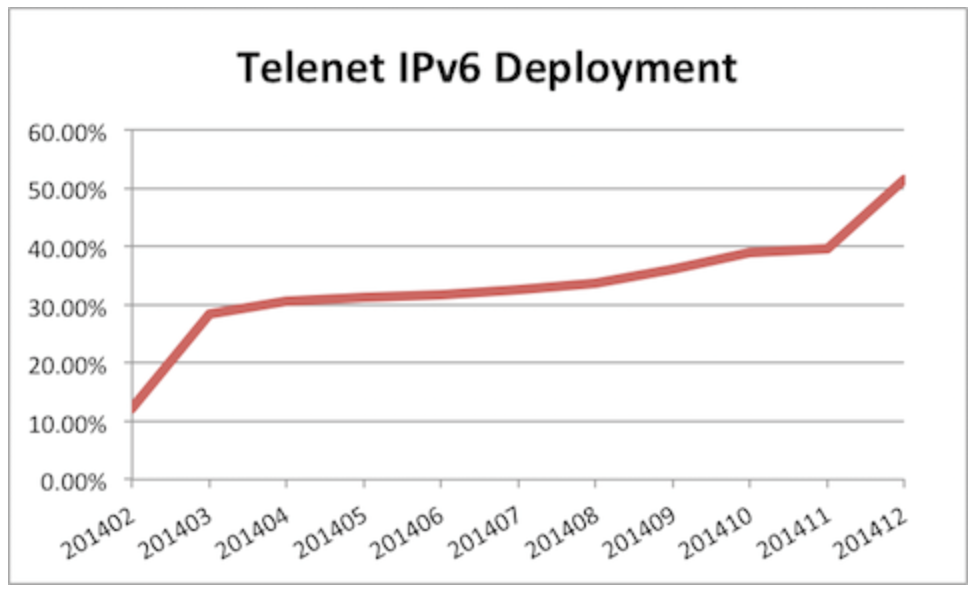 63%
51%
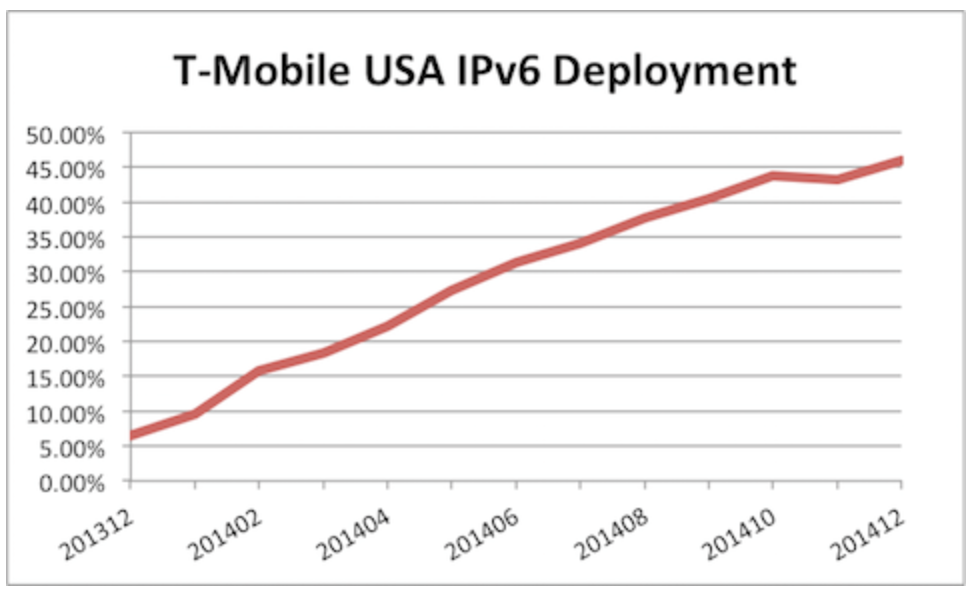 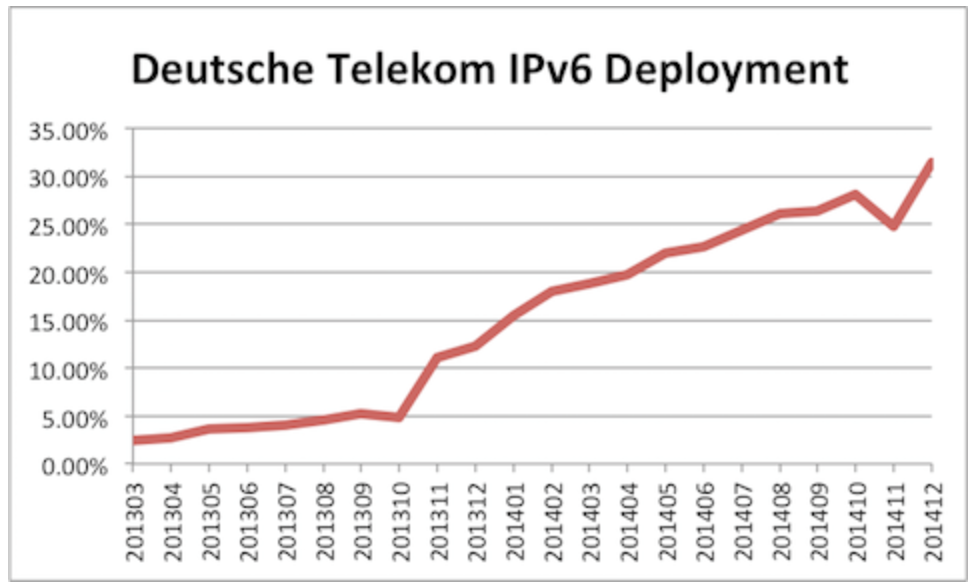 46%
31%
Source: http://www.worldipv6launch.org/measurements/
6
UK IPv6 Network Operator Measurements
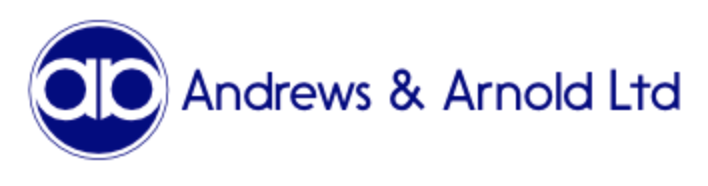 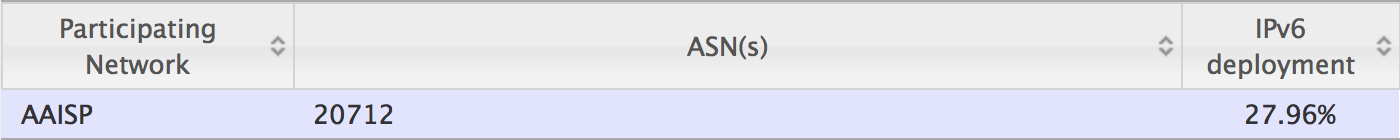 Source: http://www.worldipv6launch.org/measurements/
7
[Speaker Notes: We present measurements of network operator participants in World IPv6 Launch, based on data received from major website participants, as described in more detail below. We present a simple average of the data received, and list all networks with measurements from at least two sources, with a simple average above 0.1%. The network operator participants list includes some networks that measured above the threshold leading up to June 6th 2012, but for which we have insufficient measurement data to list here.

Akamai, Facebook, Google, LinkedIn, Yahoo]
DHCPv6 – What’s (More or Less) Working
DHCPv6 Prefix Delegation
8
DHCPv6 Relay – ISC 4.3
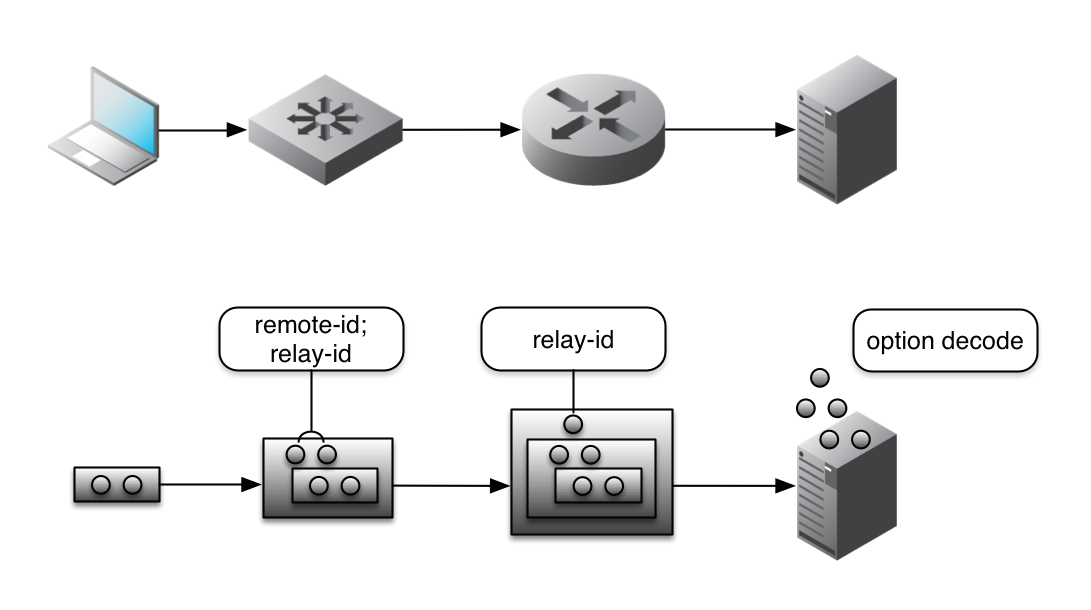 Custom provisioning of DHCPv6 info for a particular client or client type or circuit ID
Classes can now be created based on DHCPv6 relay-provided options (rather than just client-provided options)
9
DHCPv6 Relay – ISC 4.3
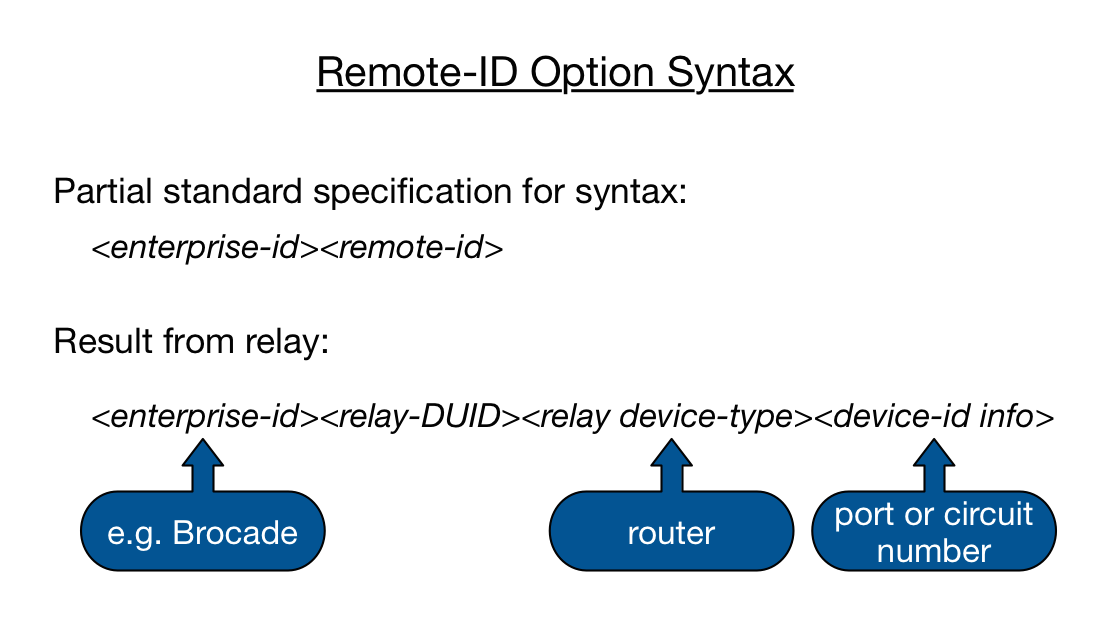 10
DHCPv6 Relay – ISC 4.3
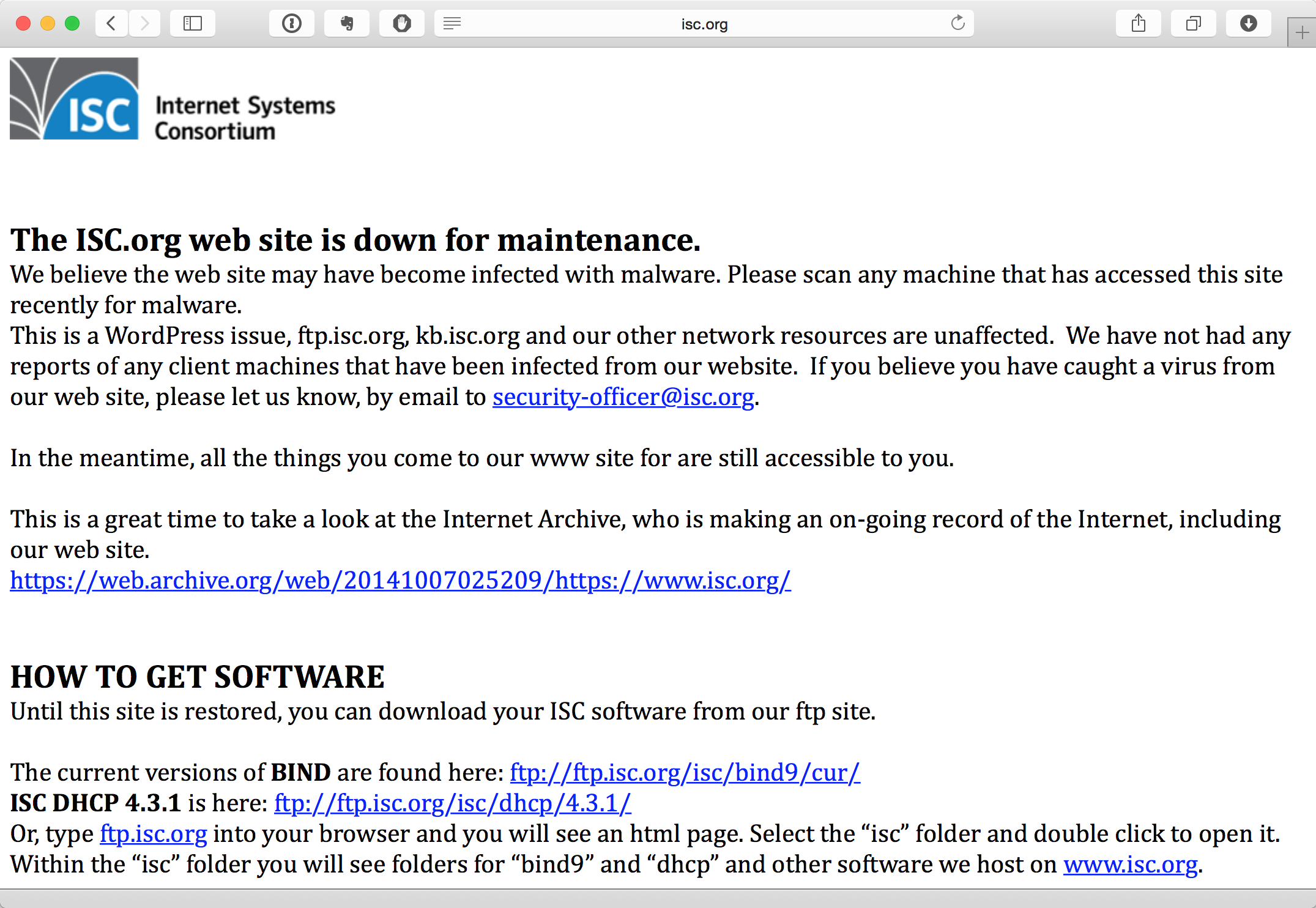 11
DHCPv6
DHCPv6 Fingerprinting
12
DHCPv6 Fingerprinting
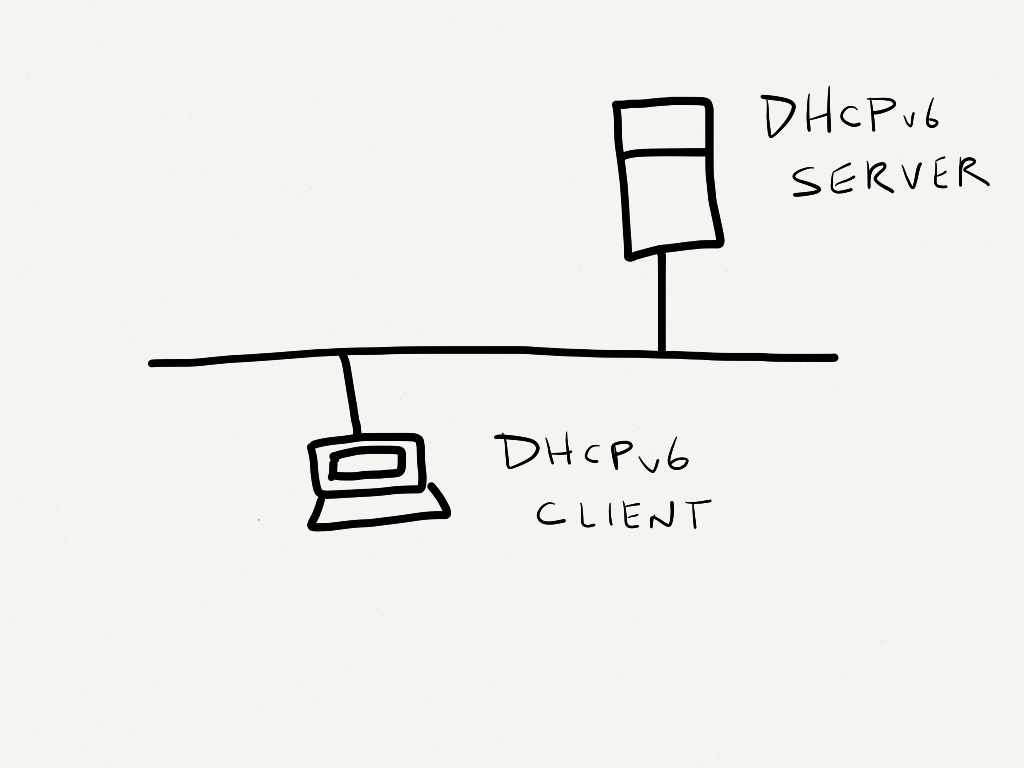 13
DHCPv6 Fingerprinting
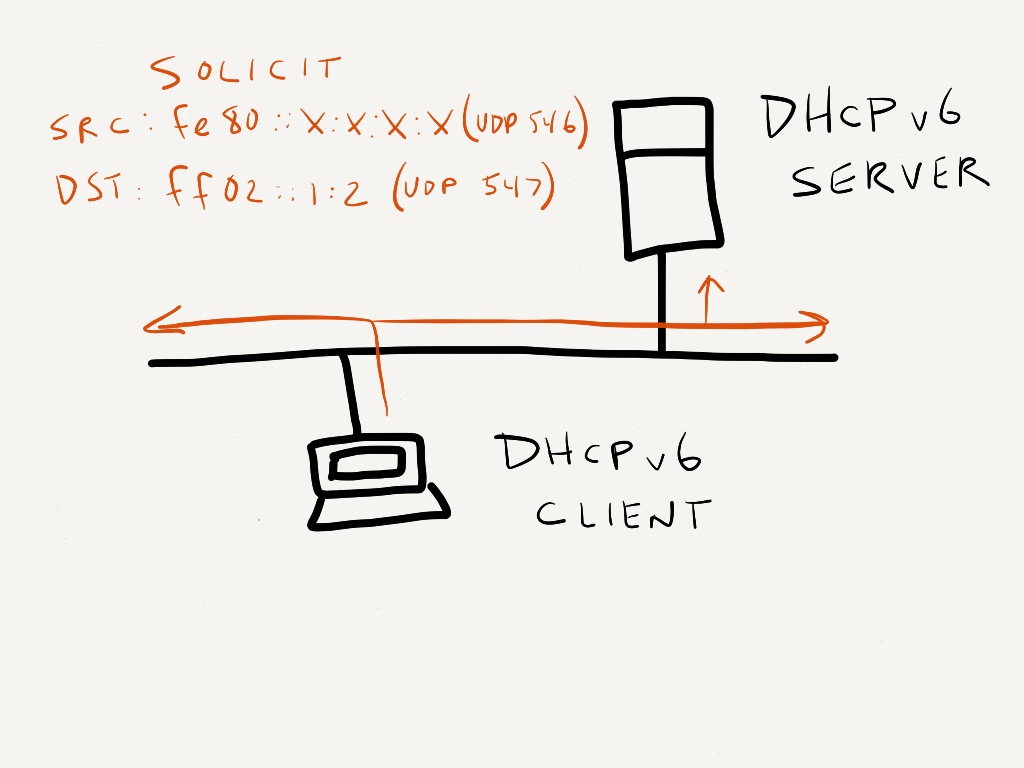 14
DHCPv6 Fingerprinting
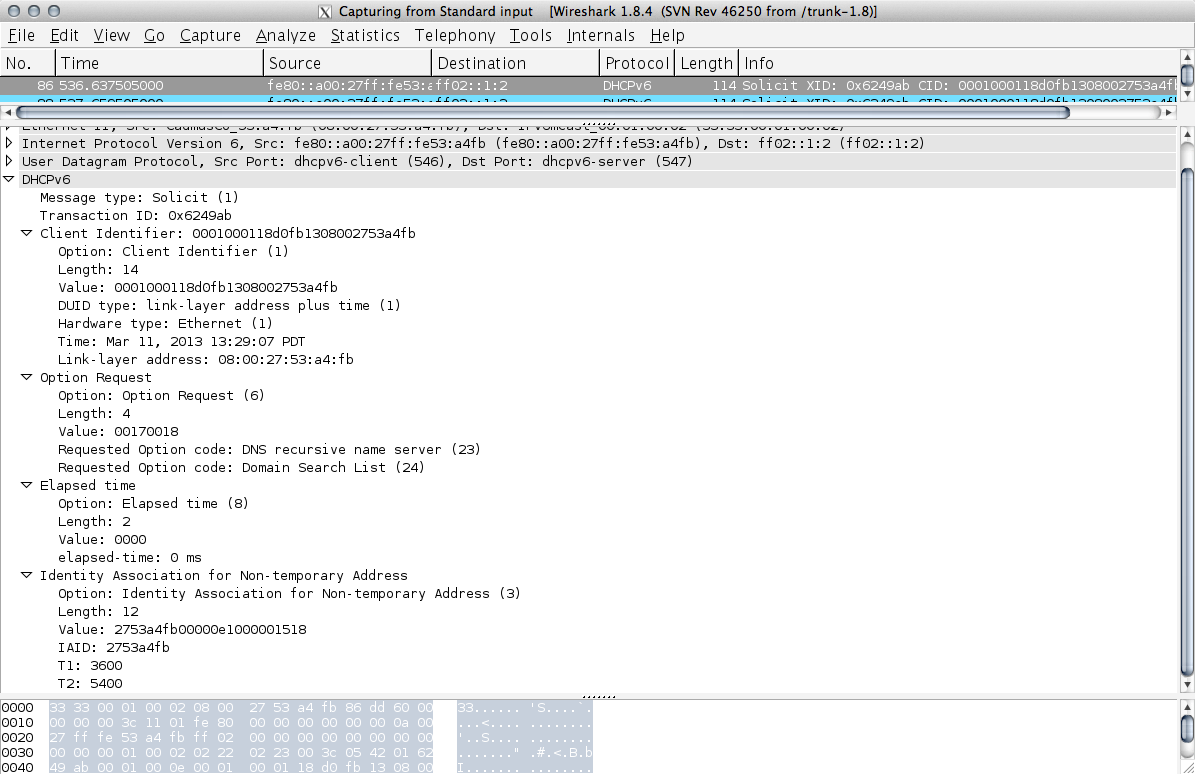 15
DHCPv6 Fingerprinting
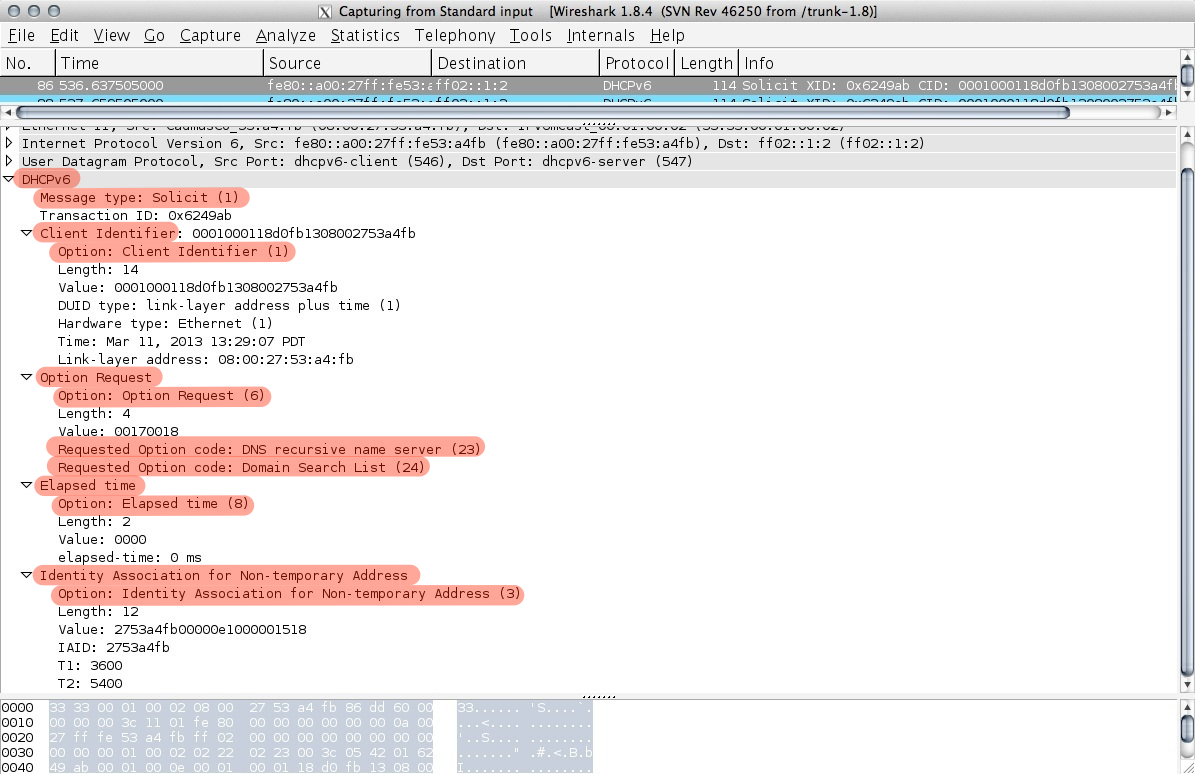 16
DHCPv6 Fingerprinting
IPv4 DHCP Option Request (Option 55)
≈
DHCPv6 Option Request (Option 6)
Typically, fewer options appear under Option 6 in a DHCPv6 SOLICIT
Other elements may be required to validate the device type or system
Vendor Class field (where present)
Timing how often the client sends a SOLICIT message
In dual-stack environments, correlation with the IPv4 fingerprint
The Client Identifier field in a DHCPv6 SOLICIT
17
DHCPv6 Fingerprinting
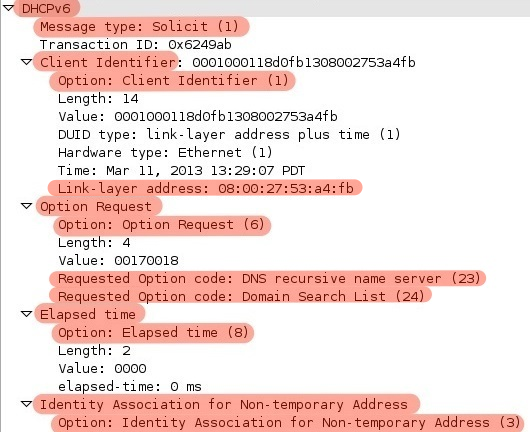 18
DHCPv6 Fingerprinting
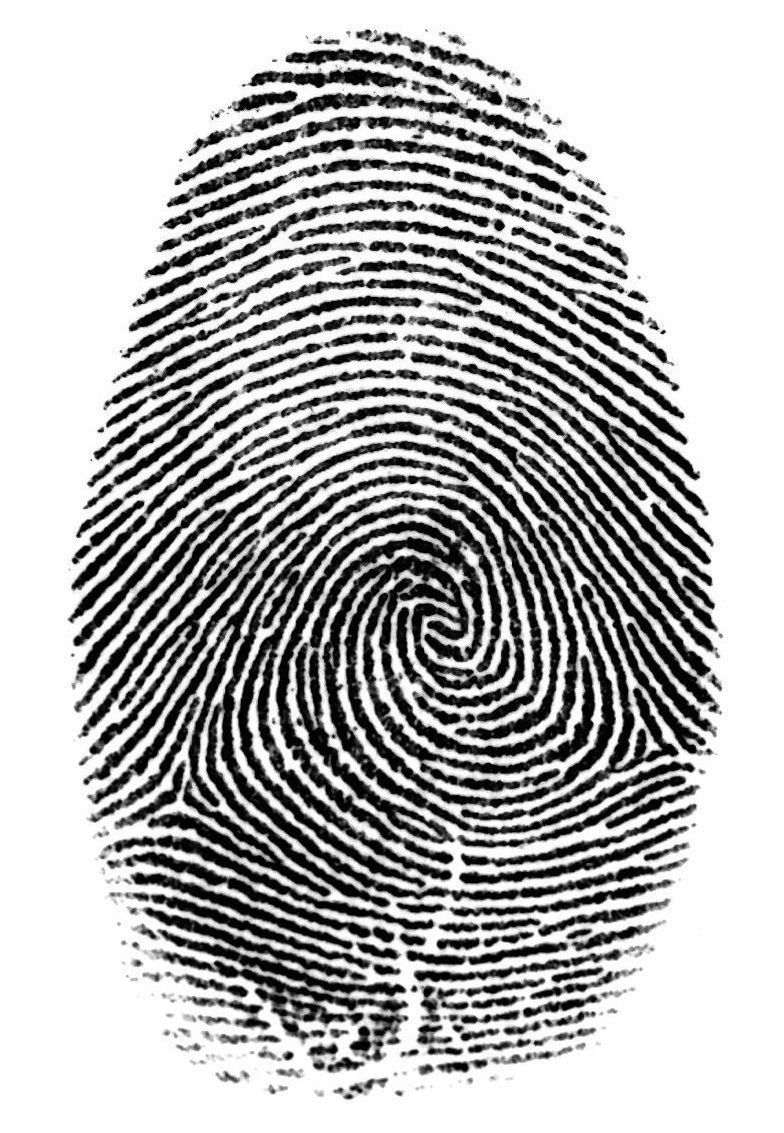 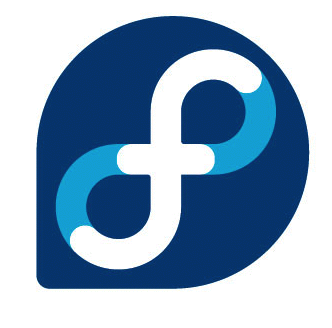 SOLICIT, 1, 6, 23, 24, 8, and 3
=
=
Fedora 17
19
DHCPv6 Fingerprinting and BYOD
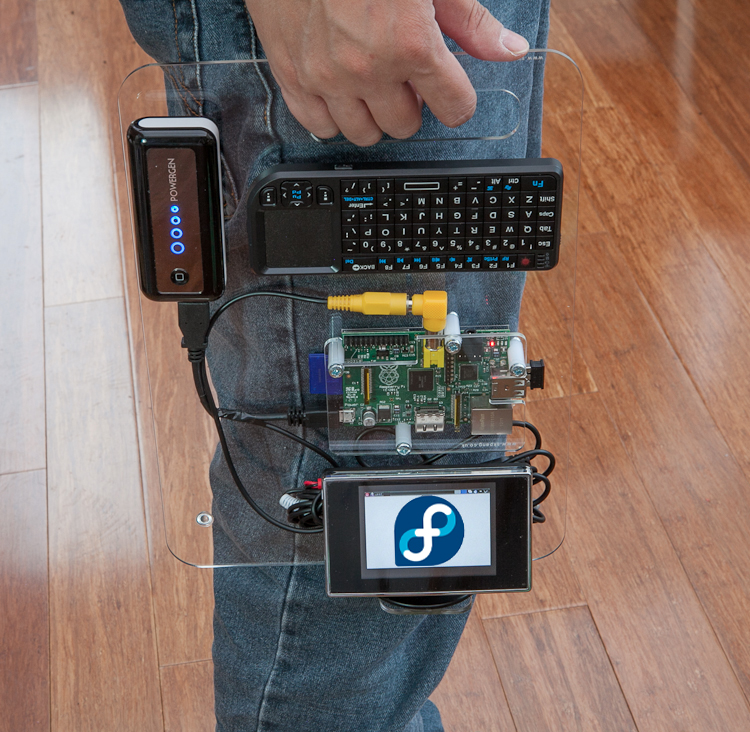 BYOD
or GTFO
20
DHCPv6 Fingerprinting and BYOD
Actionable data
(Very basic) Security
Is this type of device allowed on the network? (i.e., will it be allowed an IP address assignment via DHCP)
Reporting
What devices are connecting (or attempting to connect)?
Passive -- no additional transactional overhead
compare with nmap host OS detection
21
DHCPv6 Fingerprints
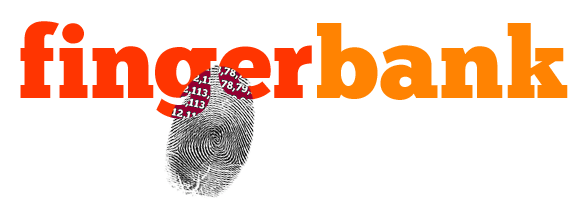 Currently, 198 unique fingerprints for DHCP
None for DHCPv6 
Likely due to a lack of general IPv6 deployment in environments where fingerprinting is potentially most useful (i.e., enterprise/corporate networks)
Thus, BYOD not generally a challenge for IPv6 (yet…)
22
DHCPv6 – What’s Borked
DHCPv6 Failover
23
DHCPv6 Failover
Often repeated that it’s not needed (unless you’re doing PD)
Many enterprises are insisting on it
“We do it this way in IPv4 and we want to be able to do it the same way in IPv6…”
Still no standards
DHCPv6 Failover Requirements
draft-ietf-dhc-dhcpv6-failover-requirements-07
DHCPv6 Failover Design
draft-ietf-dhc-dhcpv6-failover-design-04
Still no proprietary implementation:
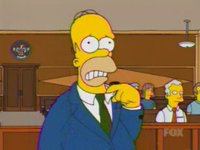 24
[Speaker Notes: Not for reasons of session persistence]
DHCPv6 Failover
Workarounds:
Split prefixes
Take a /64 and split it into two /65s, one per DHCPv6 server; e.g.:
2001:db8:1:1:0000::/65
2001:db8:1:1::/64
2001:db8:1:1:8000::/65
Use DHCPv6 Preference option (primary server at 255, secondary at 0) 
Drawback: Over time, uneven distribution of leases between servers

Additional workarounds in RFC 6853 - DHCPv6 Redundancy Considerations
25
[Speaker Notes: Not for reasons of session persistence]
DHCPv6 – What’s Borked
SLAAC/DHCPv6 Interaction
26
DHCPv6 – Autoaddressing Review
SLAAC
Routers advertise prefixes that identify the subnet(s) associated with a link, while hosts generate an "interface identifier" that uniquely identifies an interface on a subnet. An address is formed by combining the two.
27
DHCPv6 – Autoaddressing Review
DHCPv6 (stateful)
The Dynamic Host Configuration Protocol for IPv6 (DHCP) enables DHCP servers to pass configuration parameters such as IPv6 network addresses to IPv6 nodes.  It offers the capability of automatic allocation of reusable network addresses and additional configuration flexibility.
28
DHCPv6 – Autoaddressing Review
DHCPv6 (stateless)
Used by nodes to obtain configuration information, such as the addresses of DNS recursive name servers, that does not require the maintenance of any dynamic state for individual clients. A node that uses stateless DHCP must have obtained its IPv6 addresses through some other mechanism, typically stateless address autoconfiguration.
29
DHCPv6 – Autoaddressing Review
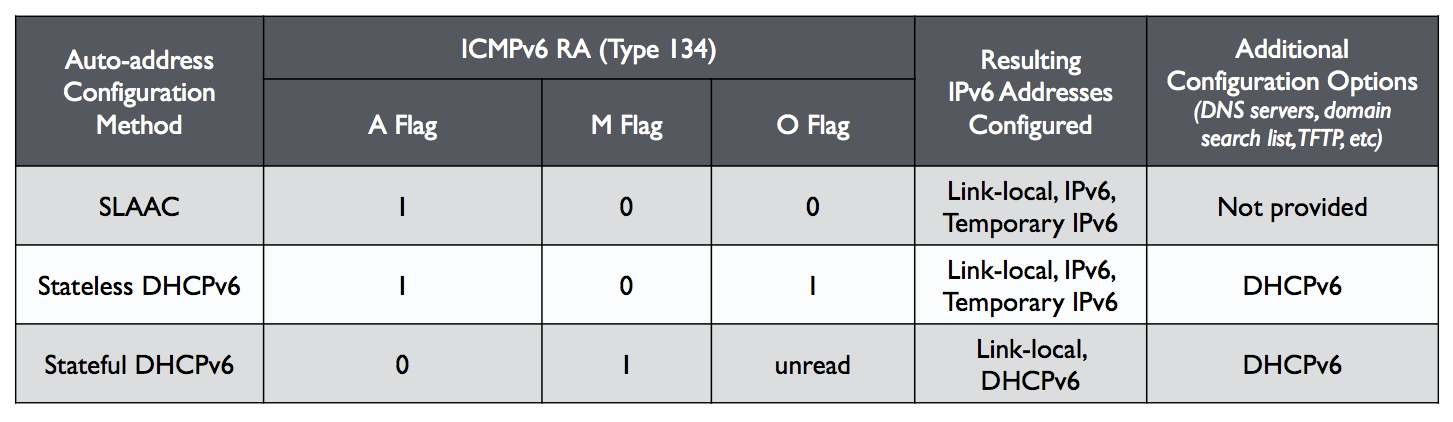 30
Autoaddressing – Renumbering scenarios
Address from
Autoaddressing 
Method 1
Address’ from
Autoaddressing 
Method 1
Release/replace
Address from
Autoaddressing 
Method 1
Address from
Autoaddressing 
Method 2
Release/replace
Address from
Autoaddressing 
Method 1
Address from
Autoaddressing 
Method 2
Retain/add
31
DHCPv6/SLAAC Interaction
32
DHCPv6/SLAAC Interaction
Test, test, then test some more…
33
Questions?
tcoffeen@infoblox.com
twitter: @ipv6tom
34
References
ISC DHCP 4.3.0 is now online!
https://www.isc.org/blogs/isc-dhcp-4-3-0-is-live/ 
Dynamic Host Configuration Protocol for IPv6 (DHCPv6), RFC 3315, IETF, Jul. 2003 
Chatter on the Wire: A look at DHCPv6 traffic, by Eric Kollmann, Nov. 2010			
http://chatteronthewire.org/download/chatter-dhcpv6.pdf
35